Meeting of the Board of Trustees
Bishkek / Vienna (Zoom), 22.07.2020
Table of Contents
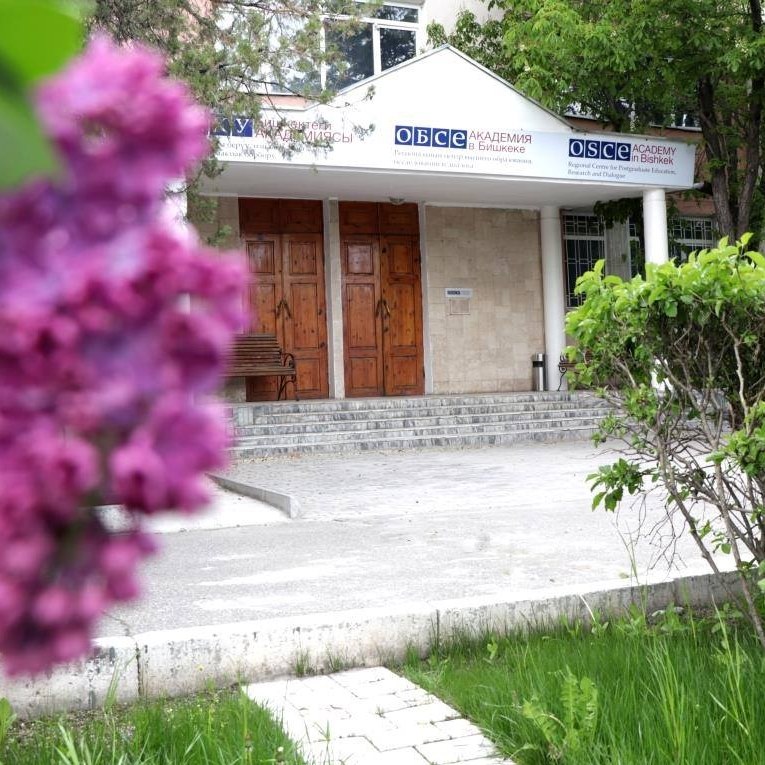 Covid-19 response
Post-Graduate Education:
MA programmes (academic year 2019/2020)
MA programmes (academic year 2020/2021)
Research & Dialogue Initiatives
Research Projects
Publications
International Cooperation & Partnerships

Appendix: Budget Projections 2020 & 2021
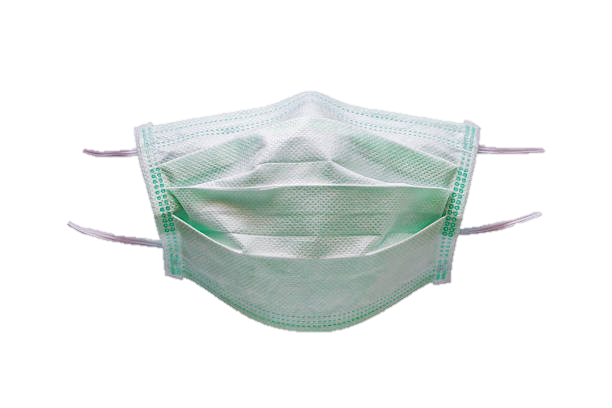 Covid-19 Response
Orders of Ministry of Education and Science of the Kyrgyz Republic:
from 16.03.2020 and 24.03.2020 on distance-learning
from 19.03.2020 on faculty and admin management

By 23.03.2020 all courses of Winter semester conducted using distance-learning tools
Spring semester (May & June 2020) fully conducted online

Admission process transformed into online formats (online testing, video interviewing)
Internships planned to be conducted online
Summer School in August 2020 implemented online
Alumni Chapter meetings replaced by thematic online webinars for graduates
Post-Graduate Education (2019/2020)
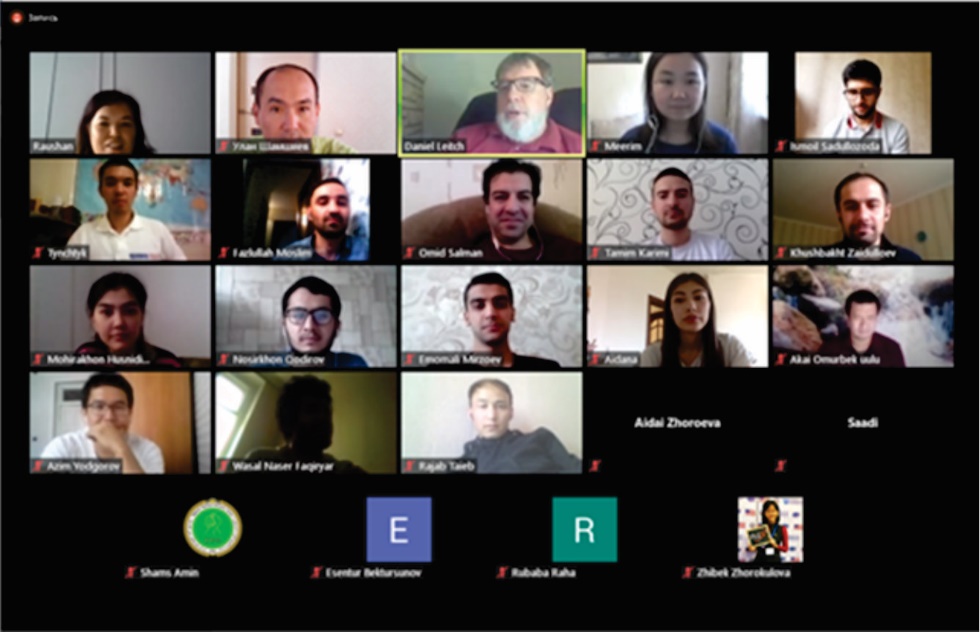 Student Enrollment Statistics (July 2020):
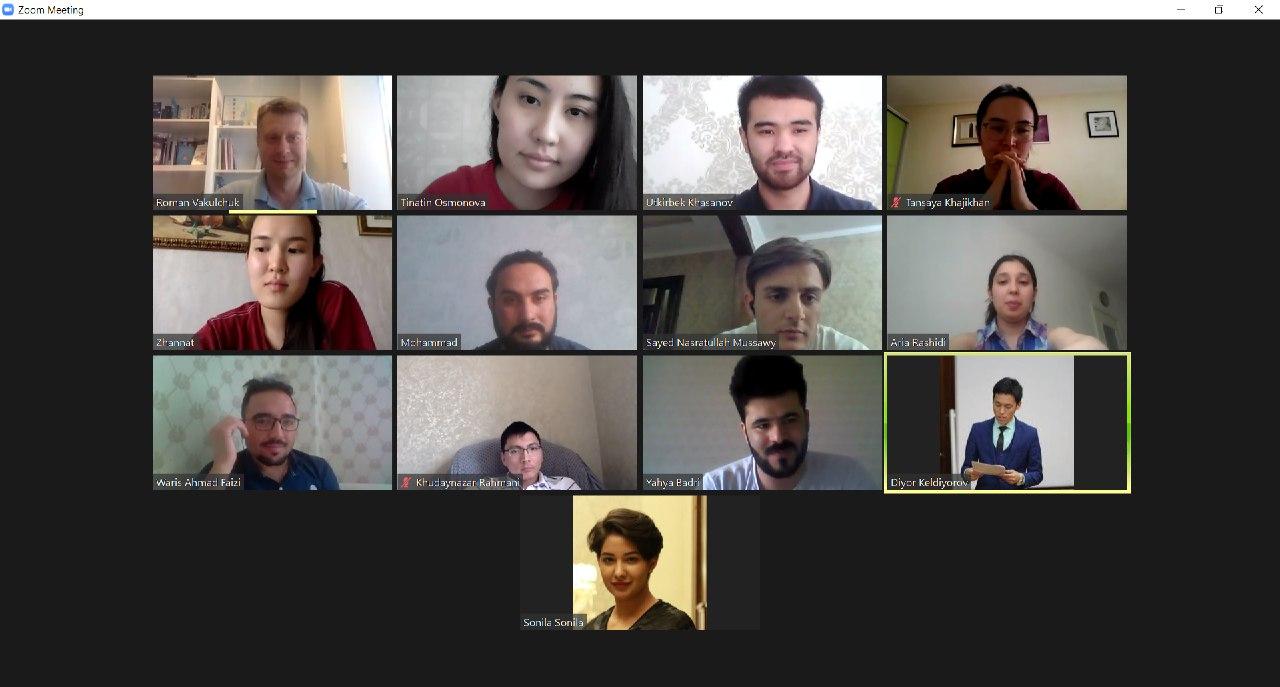 Post-Graduate Education (2019/2020)
Internship Preparations (July 2020):
MA Thesis work schedule:
Post-Graduate Education (2020/2021)
Admission Statistics (from July 2020):









New in Fall Semester 2020: DAAD German Language Instructor
Research and Dialogue – Research Projects
Current Research Projects: 

Horizon 2020 Grant: AGRUMIG  - “Leaving something behind” – Migration Governance and Agricultural Rural Change in “home” communities; project duration 2019 - 2021; 
Activities for 2020: 2-3 policy briefs on impact of COVID-19 on migration policy in KG; organising policy dialogue on migration governance

Life with Corona Project: OSCE Academy is partner of the Life with Corona project since June 2020; the project collects data on the social and economic impacts of COVID-19 (Lead: ISDC)

Danish Institute for International Studies – OSCE Academy Research Partnership: DIIS will fund several research papers to be coordinated  through the OSCE Academy; the research papers (eventually published as policy briefs / collective volume) will focus on the COVID-19 crisis in Post-Soviet Central Asia
Research and Dialogue – Research Projects
New Research Applications:

Horizon 2020: HYDROSTAN - Hydropower in Central Asia: Demonstrating Innovative and Sustainable Solutions for Unexplored Small-scale Applications; in partnership with Trinity College Dublin; Academy planned as policy dialogue partner; submission planned for September 2020

NED Small Grants Programme: Journalism Training (Kyrgyz language) at the Academy; submitted in March 2020; grant amount: USD 50. 000 

The Canada Grant for Local Initiatives: Research project planned on education; submitted in June 2020; grant amount: CAN 25 000

OSCE Transnational Threats Department (TNTD) and the Office of the Co-ordinator of OSCE Economic and Environmental Activities (OCEEA): Enhancing youth crime prevention through education on legality and awareness campaigns addressing threats of organized crime and corruption, duration: 3 years; ExB project: 2,5 million EUR
Research and Dialogue – Research Fellows
NUPI Post-Doc Fellowships, 2020-2022


Dr Rahat Sabyrbekov.  
Research interests: environmental economics, ecosystem services, natural capital, and natural resource  management.

Volkswagen Foundation Post-Doc Fellowship grants, 2020-2022




Dr. Aijan Sharshenova, Research Project: A Russia’s Soft Power in Kyrgyzstan: A Study of Russian Influence in  Central Asia





Dr Mirza Sadaqat Huda. 
Research interests: Belt and Road Initiative, renewable energy and global climate governance









Dr. Shairbek Dzhuraev, Research Project: Politics of Foreign Policy Change in Georgia and Kyrgyzstan
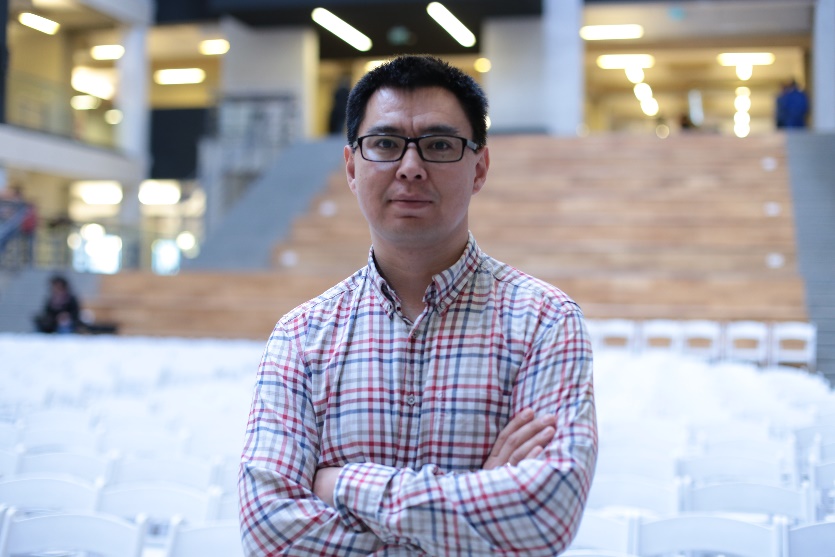 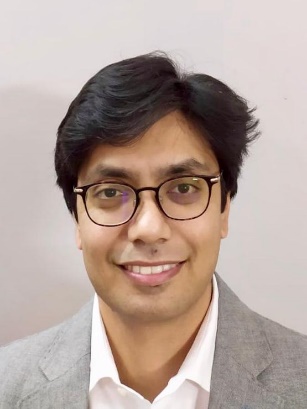 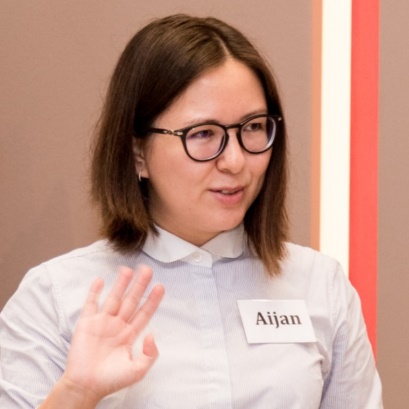 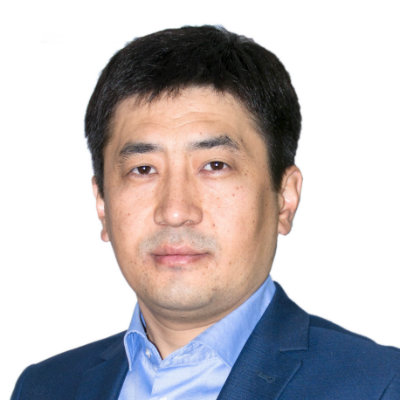 Research and Dialogue – Research Fellows
Associate Research Fellows:

Marc Jeandesboz, PhD candidate, Université de Montréal. Research Project: Post-Soviet Central Asia: at the Crossroads between Modernization and Modernities




Ana-Maria Anghelescu, PhD candidate at National University of Political Studies and Public Administration in Bucharest. Research project: Exploring the Relation between European Union and Central Asia in the Context of Increased Regional Interdependencies



Nicole Grajewski, PhD candidate, University of Oxford. Research Project: Iranian Foreign Policy in Central Asia
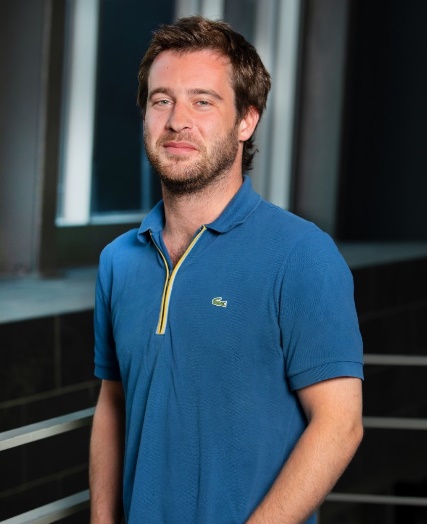 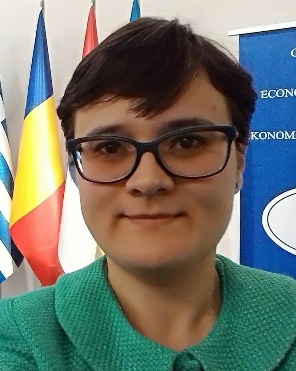 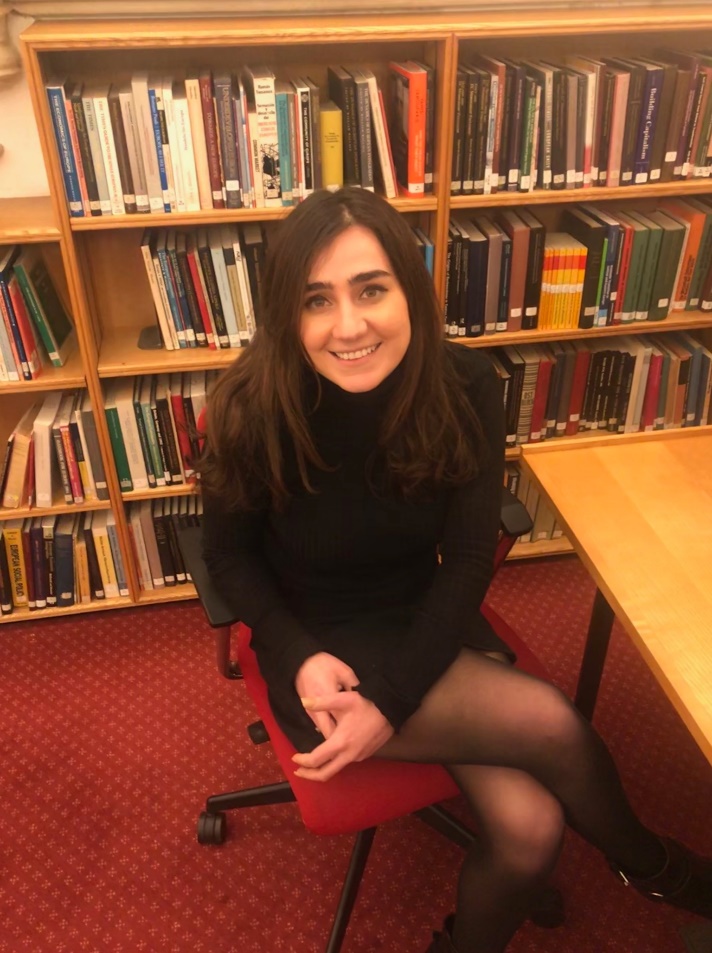 Research and Dialogue – Publications
December 2019:		Alumni Magazine SalamAlum
April 2020: 		Anja Mihr, Transformation and Development: Studies in the Organization for 				Security and Cooperation in Europe (OSCE) Member States, Springer Publishers
April 2020: 		Special Issue #1: Migration in Kyrgyzstan (in Kyrgyz / in Russian)
May 2020: 		Special Issue #2: China’s Belt and Road Initiative: Ambitions, Risks and Realities
June 2020: 		Analytical Yearbook 2020 (in Russian)
January-May 2020:	Policy Briefs #53 - #60
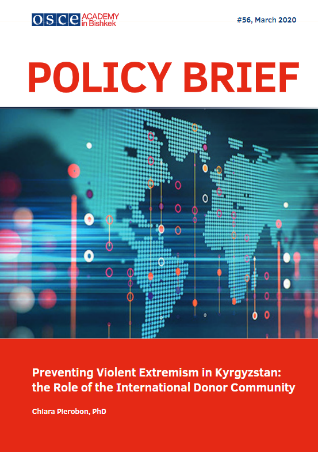 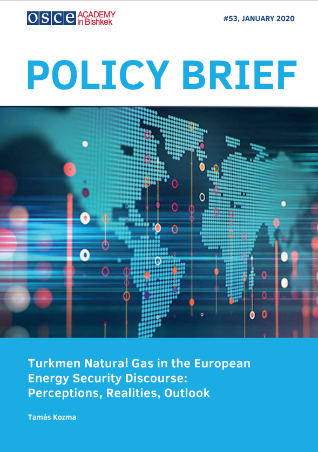 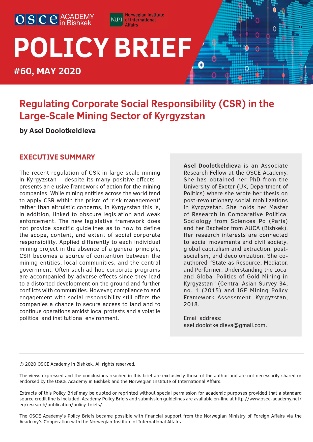 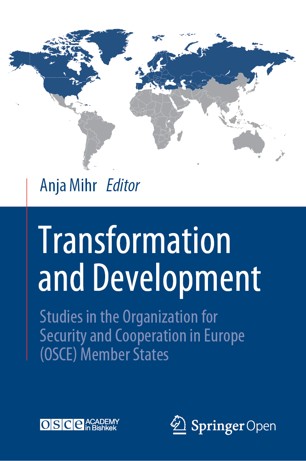 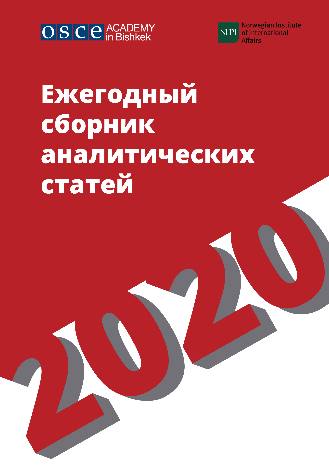 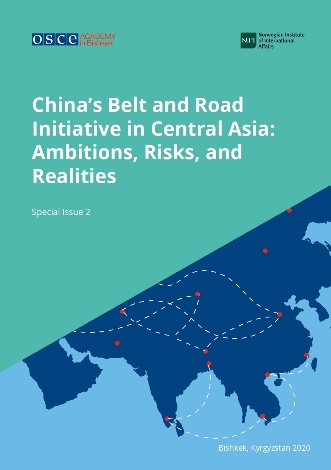 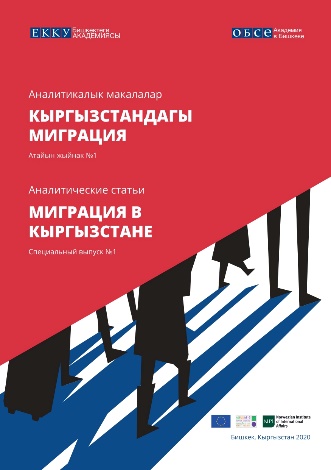 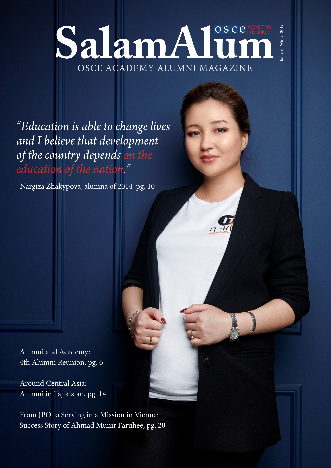 International Cooperation & Partnerships
Prolonged partnership with the OSCE PA  08.11.2019
University of Catania (Italy) 16.12.2019
Kozminski University (Poland) 06.02.2020
Middle East Technical University (METU) (Turkey) 13.02.2020
Higher School of Economics St. Petersburg (Russia) 02.04.2020
Osservatorio sull’Asia Centrale e sul Caspio (Italy) 12.06.2020




Under discussion:
 European University Institute (Italy)
 Russia and Eurasia Program at The Fletcher School of Law and Diplomacy at Tufts University (USA)
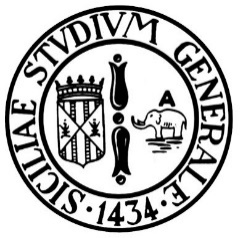 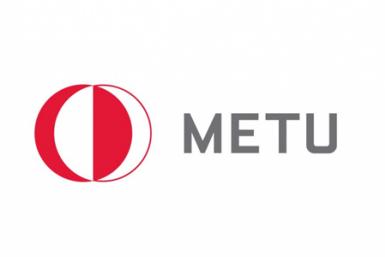 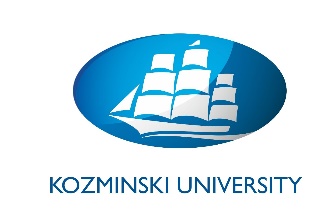 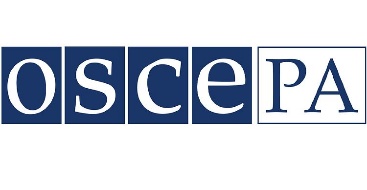 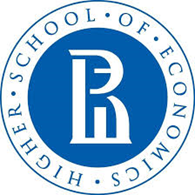 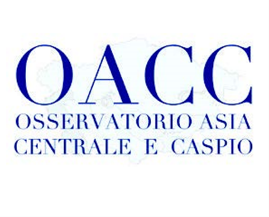 International Cooperation:
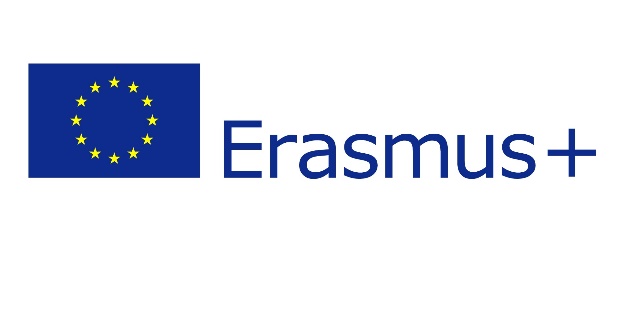 In 2020 the OSCE Academy was included in 10 applications for KA-1 (Student and Faculty mobility):












... and 1 Application KA 2 (Capacity Building in the field of Higher Education) by Salzburg University as an Associate Partner for the ‘Joint Master Political Science - Integration and Governance (PoSIG).’
International Cooperation:
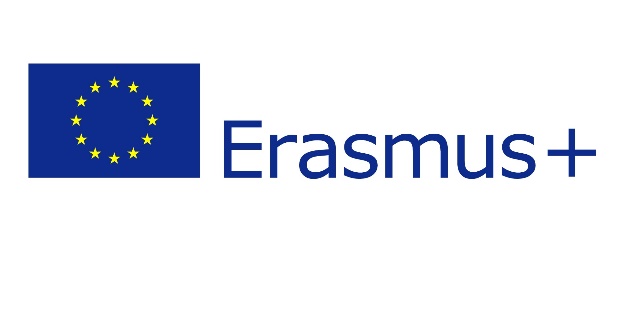 From 2019 funding for Student Mobility is received with the National University of Political Studies and Public Administration (Romania) and for Faculty Mobility with Johan Skytte Institute of Political Studies at the University of Tartu (Estonia)

	1st Incoming Student                                                            1st Outgoing Student
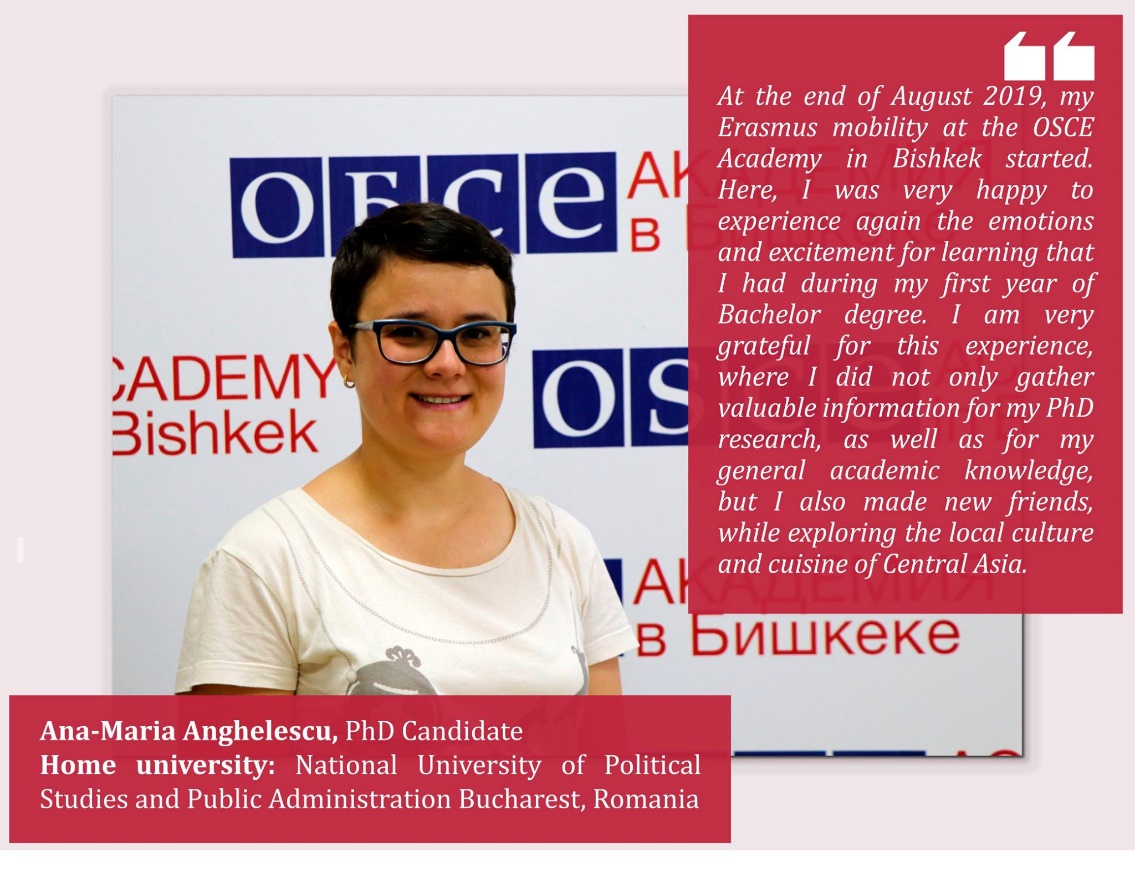 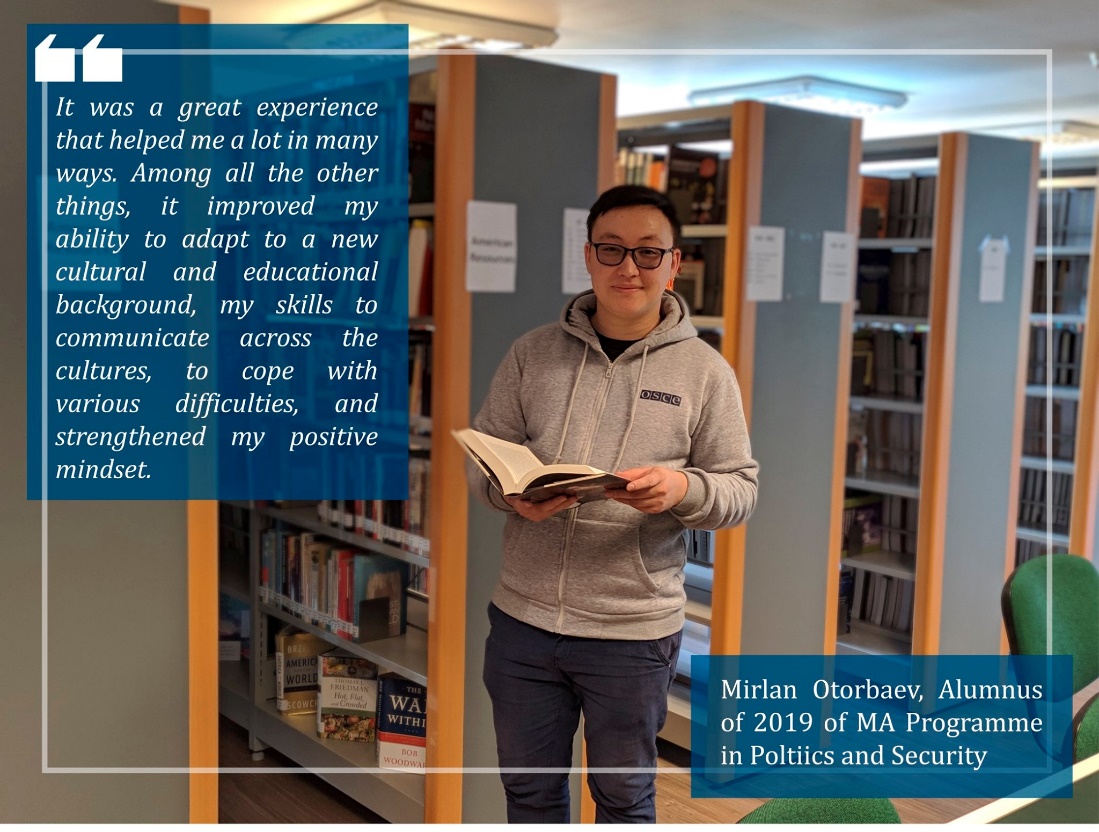 International Cooperation & Partnerships
In January 2020 the MA in Politics and Security welcomed two exchange students within the framework of the cooperation between the OSCE Academy and the European School of Political and Social Sciences, Université Catholique de Lille (France), established in September 2019








Ms. Elisa Belaz and Ms. Philippine Raphanaud
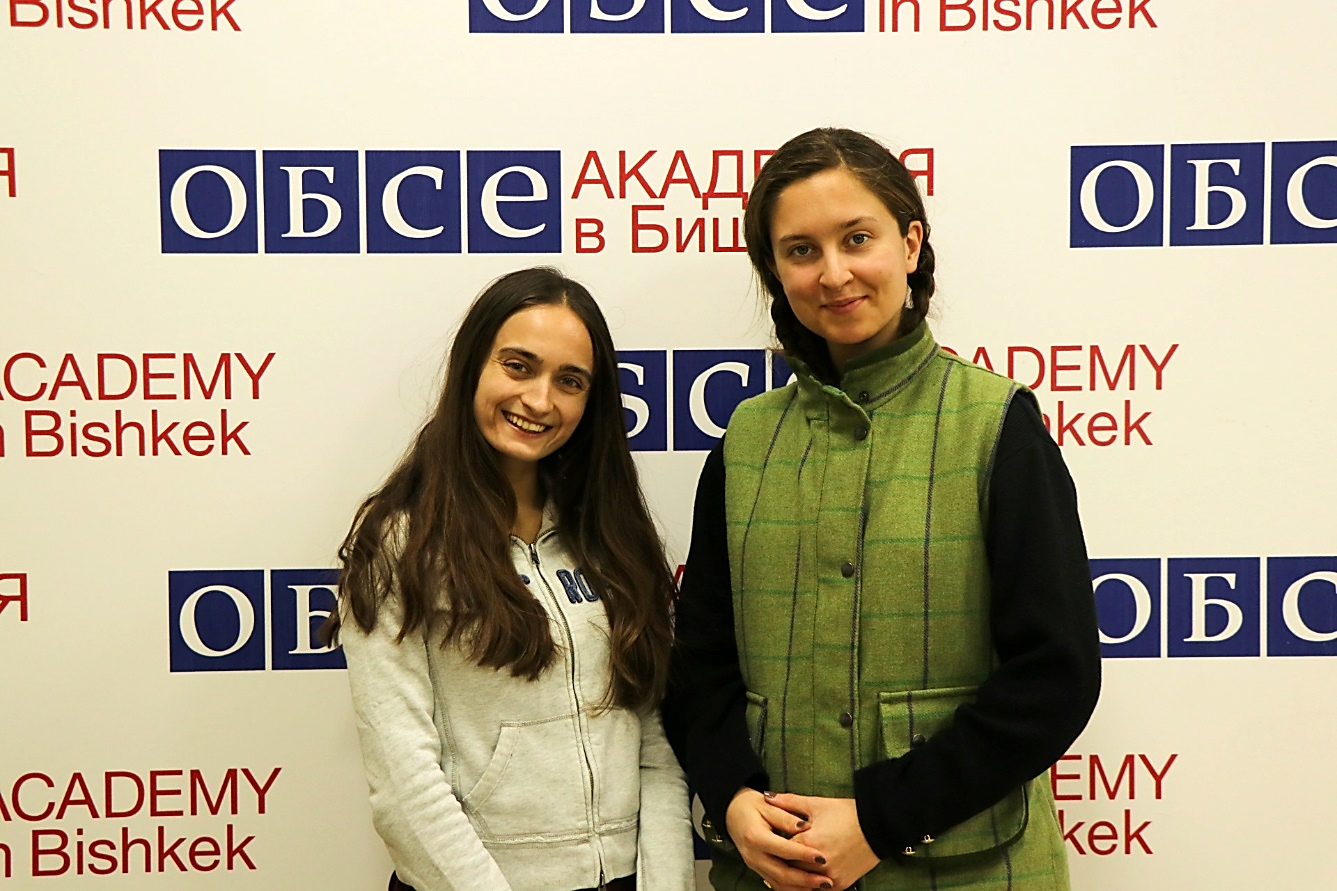 International Cooperation: Regional Partnerships
Higher School of Economics, KAZGUU University (Kazakhstan) 06.05.2020
GIZ in Kyrgyzstan 18.05.2020
International Ala-Too University (Kyrgyzstan) 08.11.2019
International University of Central Asia (Kyrgyzstan) 11.12.2019
Judicial General Council of Mongolia 08.07.2020
University of Central Asia (Kyrgyzstan) to be signed



	
	
	Internationalisation Strategy 2020-2025: http://osce-academy.net/upload/file/IS.pdf
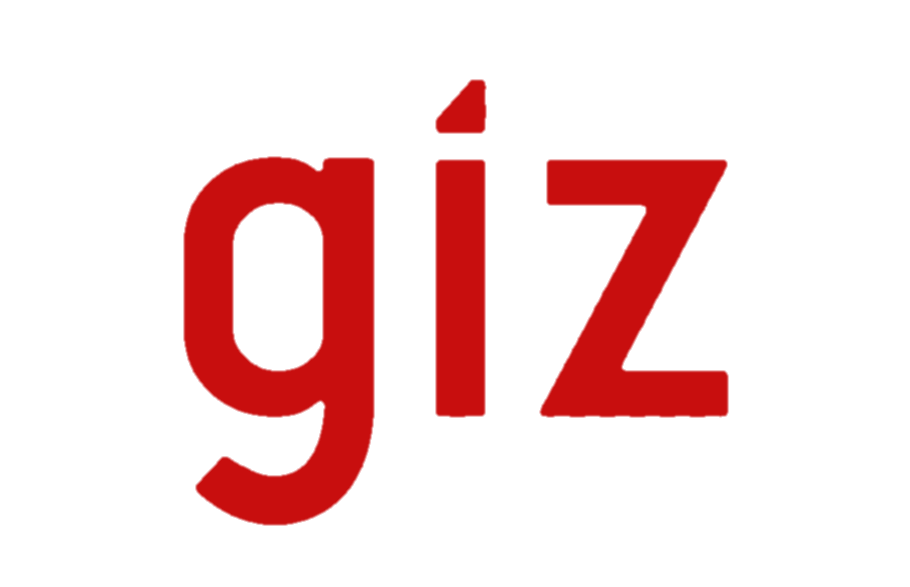 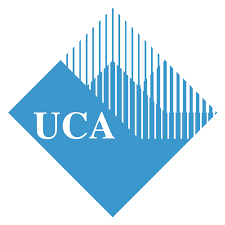 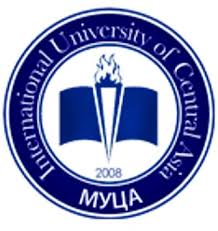 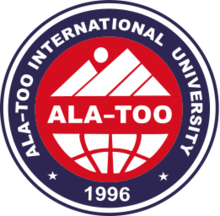 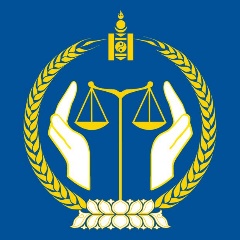 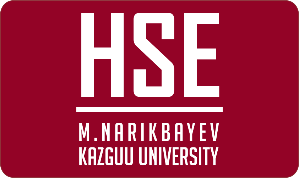 Budget Projections